СЕРЦЕВІ    ГЛІКОЗИДИ
План
Загальна характеристика.
Фармакологічні ефекти та механізми дії серцевих глікозидів.
Класифікація глікозидив.
Загальна будова сердечних глікозидів.
Ідентифікація та кількісне визначення.
Лікарські засоби серцевих глікозидів.
Взаємодія АТФ-ази з сульфгідритними групами
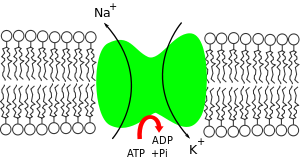 О-глікозиди за характером аглікону
1) фенологлікозиди (глікозиди толокнянки – арбутин);2) антрахінонглікозиди (глікозиди жостеру, ревеню, алое);3) флавонглікозиди (катехіни, рутин);4) нітрогеновмісні (амигдалін);5) глюкоалкалоїди (соласодин);6) стероїдні глікозиди (серцеві глікозиди);7) дубильні речовини (танін);8) сапоніни.
Препарати і їх рослинні джерела
Препарати наперстянки (Digitalis): дигітоксин (кардитоксин, дигіфтон, кардигін), дигоксин (ланікор, диланацин, ланоксин), целанід (ізоланід, ланатозид С), кордигіт, лантозид.
Препарати конвалії (Convallaria): корглікон, настойка кон­валії.
Препарати горицвіту весняного (Adonis Vernalis): настій тра­ви горицвіту, адонізид, адоніс-бром.
Препарати строфанту (Strophanthus): строфантин, строфантидину ацетат.
Препарати жовтушника сірого (Erysimum): кардіовален.
Препарати морської цибулі (Scilla marina): кліфт (талусин), мепросциларин
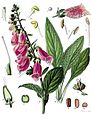 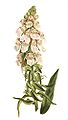 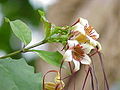 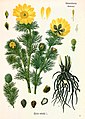 Наперстянка         Наперстянка      Строфант                                                  
  пурпурова             шерстиста
Горецвіт
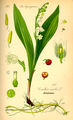 Конвалія
Карденоліди
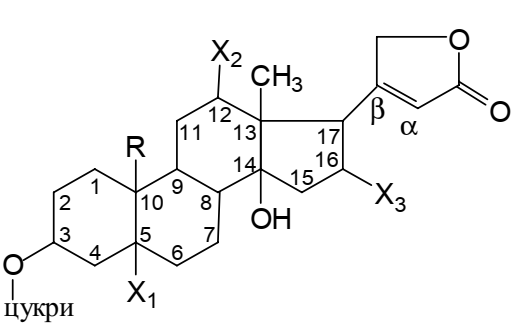 Буфадієноліди
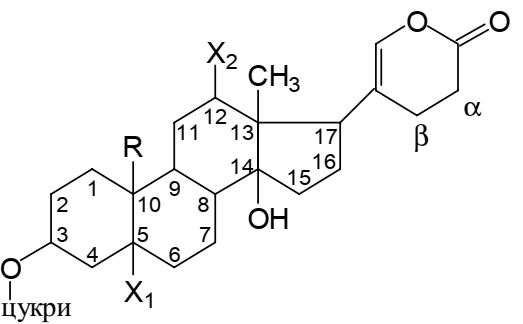 Радикали агліконів деяких карденолідів
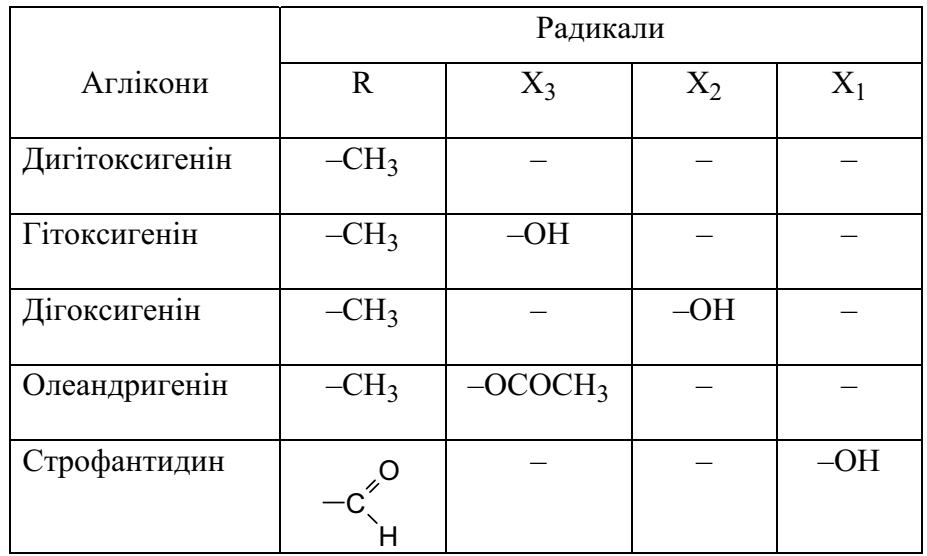 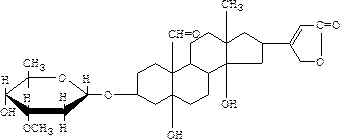 Адонізід                           (Adonisidum)
Кардіотонічний (збільшує силу серцевих скорочень) засіб, посилює систолу (підсилює насосну функцію серця / фазу вигнання крові /), збільшує діастолу (подовжує час розслаблення серця / фазу наповнення серця кров'ю /), зменшує число серцевих скорочень.
ДИГОКСИН( Digoxin )
Серцевий глікозид середньої тривалості дії, який отримують з листя наперстянки шерстистої. Чинить позитивну інотропну дію, збільшує систолічний та ударний об’єми серця, подовжує ефективний рефрактерний період, уповільнює AV-провідність та уріджує частоту серцевих скорочень. Застосування дигоксину при хронічній серцевій недостатності призводить до підвищення ефективності серцевих скорочень
СТРОФАНТИН(STROPHANTHIN)
Строфантин являє собою серцевий глікозид, виділений із strophanthus gratus, це один із головних «полярних» серцевих глікозидів. Препарат чинить кардіотонічну дію, підвищує силу і швидкість скорочень міокарда (позитивний інотропний ефект), знижує частоту серцевих скорочень (негативний хронотропний ефект), зменшує атріовентрикулярну провідність (негативний дромотропний ефект).
ДЯКУЮ ЗА УВАГУ!